SECRETOS DE DANIELTema 10
“EL SACERDOTE 
CON OJOS DE FUEGO”
Daniel 10: 1, contiene la  última referencia del libro a Ciro
Ya se lo había mencionado dos veces: En el  1: 21 y en el 6: 28
Los últimos 3 capítulos constituyen una unidad literaria y acontecen en el mismo período
Estamos en el 3er año de Ciro (536-535 AC)
Dos años después del cap. 9
El capítulo empieza con una nota tormentosa
Las primeras palabras proclaman una “gran guerra”
Justo un año antes, había sido testigo del regreso de los exiliados a Jerusalén bajo el liderazgo de Sesbasar (Esdras 1: 8)
Sin embargo, Daniel no regresó a Jerusalén
Era demasiado tarde para él
El peso de los 90 años lo retuvo en la tierra del exilio
Pero seguía orando por su pueblo
Daniel era un hombre de oración ferviente
Pero Daniel  estaba sufriendo, ¿Por qué?
En menos de un año, sus esperanzas se estaban haciendo pedazos
Los que quedaron atrás en la tierra, no esperaban ni deseaban el regreso de los  exiliados (Esd.9: 1,2)
Mas bien, hicieron todo lo posible para debilitarlos y desanimarlos
Los amenazaron, los acusaron falsamente, etc. (Esd.4: 4,5)
Esos ataques pusieron en riesgo la reconstrucción del templo
Los corazones que una vez ardían con la esperanza, ahora cargan con la desilusión
La noticia llega hasta Daniel
Desesperadamente cae de rodillas
La misma angustia que había tenido dos años antes cuando había regresado a las profecías de Jeremías, se apodera de él(10:2)
Pero lo mismo que sucedió en el cap.9, vuelve a suceder
Primero,  desesperación
Segundo,  un gesto de contrición
Tercero, aparecimiento del ángel Gabriel para explicar
Ayuno en pascua
Daniel ayuna durante tres semanas (v.2)
La tradición bíblica generalmente requería solo tres días para el acto de arrepentimiento (Exo.19: 10-15; Esther 4:16)
Tal era la intensidad de su oración que Daniel la multiplica por siete
La oración y el ayuno de Daniel ocurren en el primer mes del año (mes de Nisán)
Es decir, durante el tiempo de la Pascua y de los panes sin levadura
El ayuno es tan intenso por la gravedad del problema que no come de la pascua
En las comidas rituales de la  pascua se comía carne y se tomaba vino
Daniel recibe una visión el 24 de Nisán (v.4), inmediatamente después de concluida la semana de la pascua(del 14 al 21)
La visión
Esta visión nos recuerda la visión de Josué (Jos.5: 10-15)
El hombre de la visión de Josué se identifica a sí mismo como el “Príncipe del ejército de Jehová”
“Sar” es el término usado para “príncipe”
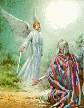 Ese término se usa en  Dan.8: 11
Ese término aparece aquí en Dan. 10: 13 y 21
El “hijo de hombre” de Dan. 7; el sumo sacerdote  celestial de Dan.8, y el príncipe de Dan. 10, es la misma persona.
Daniel lo ve con su atavío  de lino y cinto de oro(v.5), como la que vestía el sumo sacerdote en el día de la expiación (Lev.16:4, 23)
El resto de la descripción es impresionante (v.6)
Todo su ser parece estar en llamas; su rostro brilla como un relámpago; sus brazos y piernas son de color de bronce bruñido; sus ojos brillan como “antorchas de fuego” y su voz se proyecta “como el estruendo de una multitud”
Todo está en superlativo en un intento por reflejar los rasgos sobrenaturales y extraordinarios del sumo sacerdote
Esta clase de descripción aparece también en Eze.1 y en Apoc.1
El lenguaje utilizado aquí claramente se refiere a JESUCRISTO
La reacción de Daniel, al igual que Ezequiel y Juan, es de terror(v.9 y 10)
Ni aún Gabriel causa un terror así (9: 21)
Abrumado por la extraordinaria visión que los hombres que estaban con él no vieron, Daniel recibe la visita de un ángel familiar: Gabriel
Este interviene para fortalecerlo, consolarlo y ayudarlo a entender
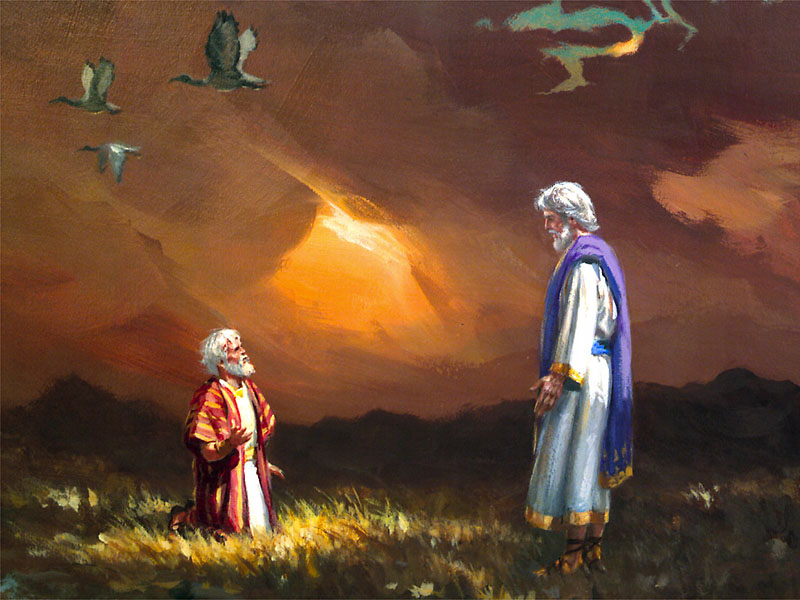 La visión consoladora
En el v.9, la visión cambia de vista a sonido
Gabriel le da sabiduría y entendimiento
Daniel apenas había comenzado su oración cuando ya sus palabras fueron oídas
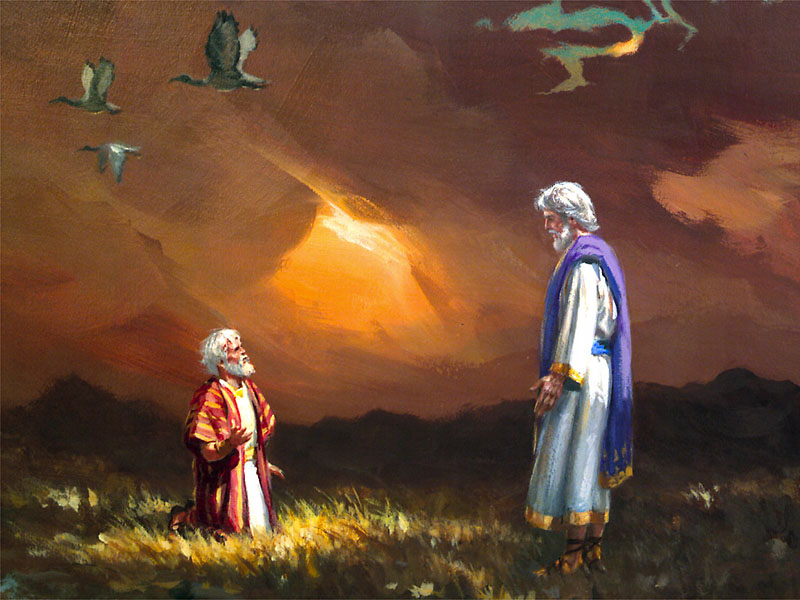 El Señor escucha la oración incluso antes de ser formulada
Durante los 21 días que Daniel pasó ayunando, Gabriel había estado ocupado luchando con el “príncipe del reino de Persia”(v.13)
Las obras piadosas de la humanidad no valen nada en sí mismas y por sí mismas, pero Dios desea que afecten el curso de la historia
Dios ha elegido necesitar a los seres humanos
A pesar de la contingencia, la existencia sigue estando en manos divinas
Él siempre tendrá la última palabra
Dos veces Daniel cae sobre su rostro; dos veces recibe consuelo
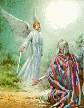 El mensaje de Gabriel es de victoria
“Gabriel” significa “ser fuerte”
Y en su punto culminante Gabriel emite el grito de batalla: “¡Miguel¡”(¿Quién como Dios?)
Exo. 15: 11: “¿Quién como tú, oh Jehová, entre los dioses? ¿Quién  como tú, magnífico en santidad?
El mismo clamor de victoria permea los salmos (Sal.35: 10, etc)
Gabriel menciona a Miguel como a alguien que lucha a su lado (Dan.10: 13, 21)
Y como el príncipe de Daniel y su pueblo (v.21)
El v. 13, al decir: “uno de los principales príncipes”, en hebreo literalmente dice: “El príncipe principal”
El sacerdote con ojos de fuego que había aterrado a Daniel, es Miguel, el Hijo del Hombre (cap.7)
Es nuestro Sumo sacerdote en el Santuario Celestial (Hebreos 9: 11-15)
Es JESUCRISTO, nuestro Salvador